Diaporama
La guérison de Naaman
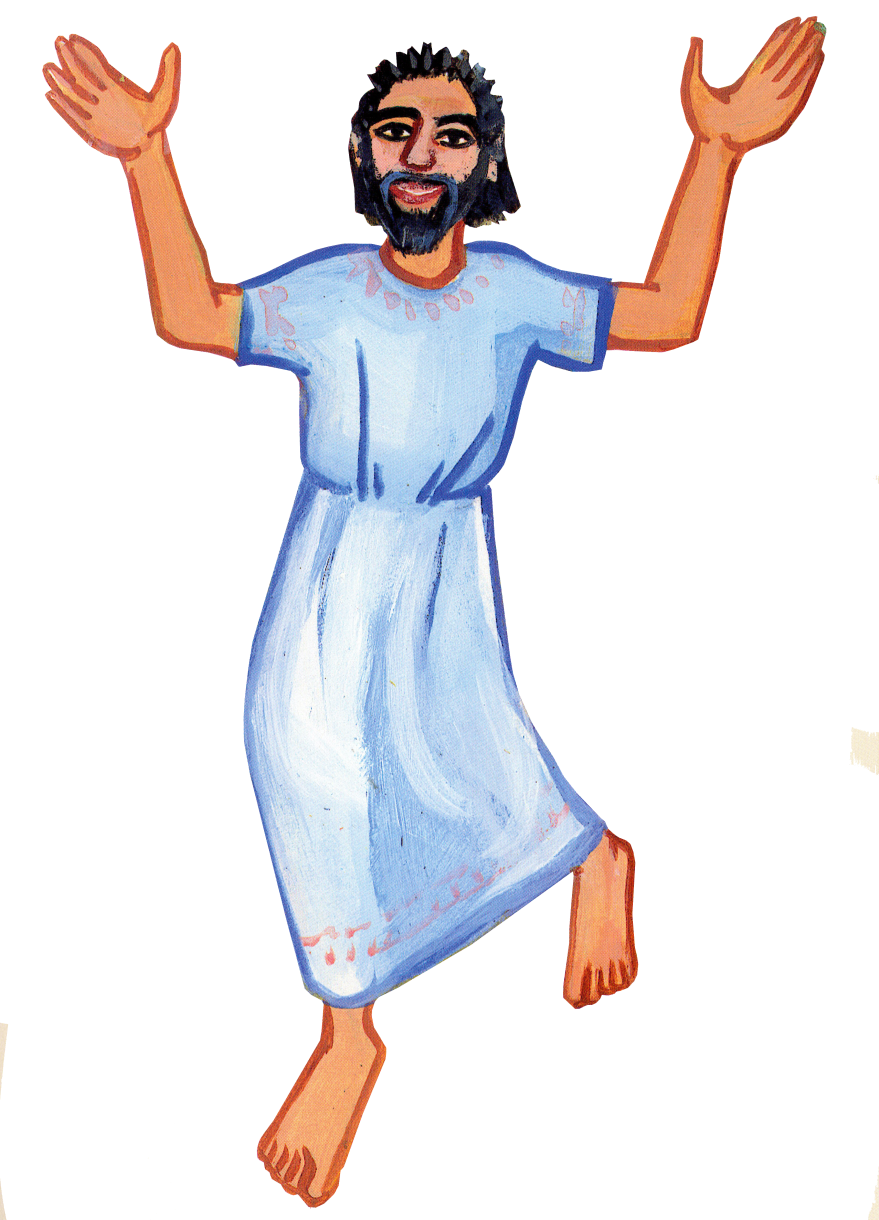 2 Rois 5, 1-17
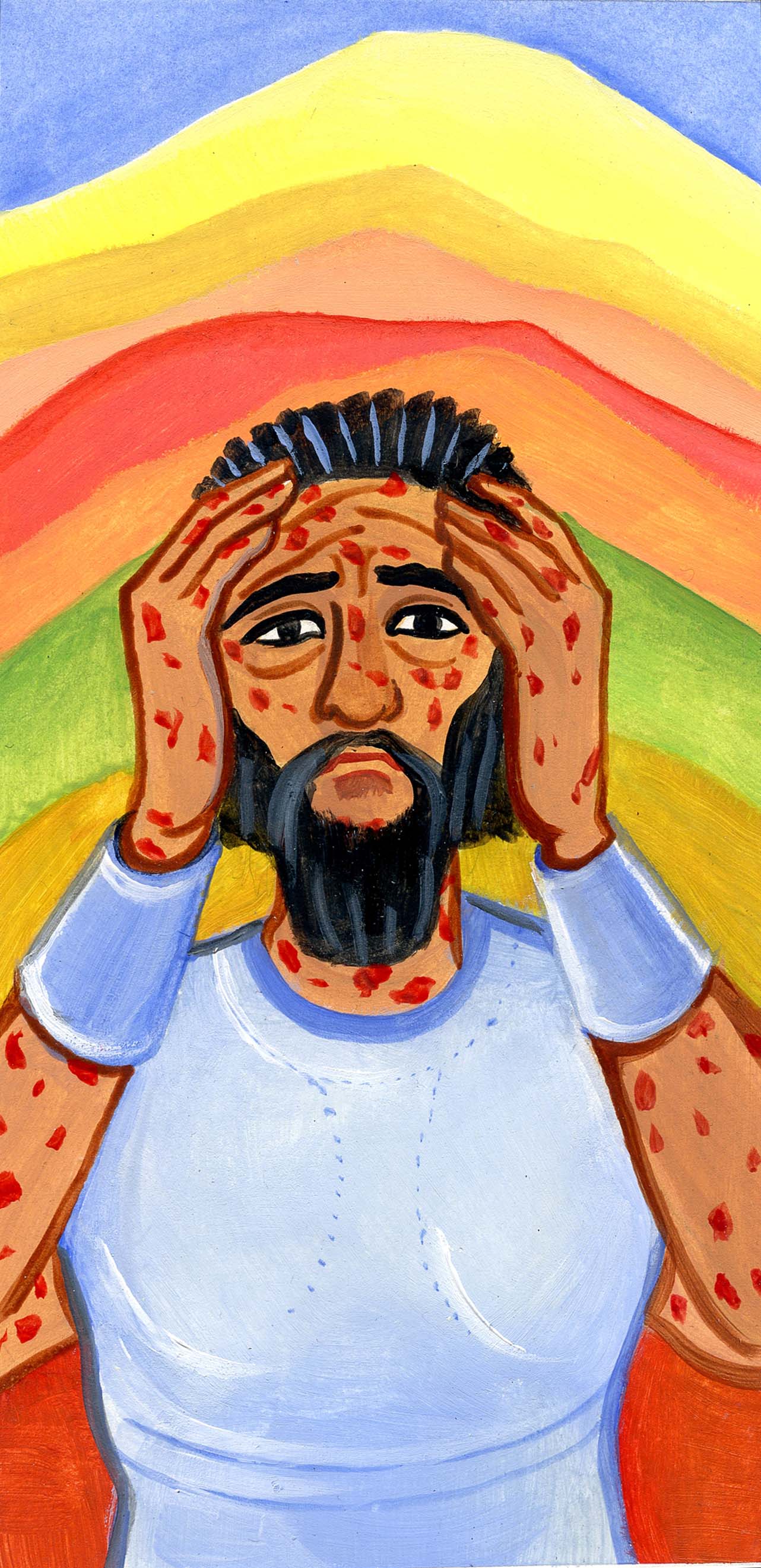 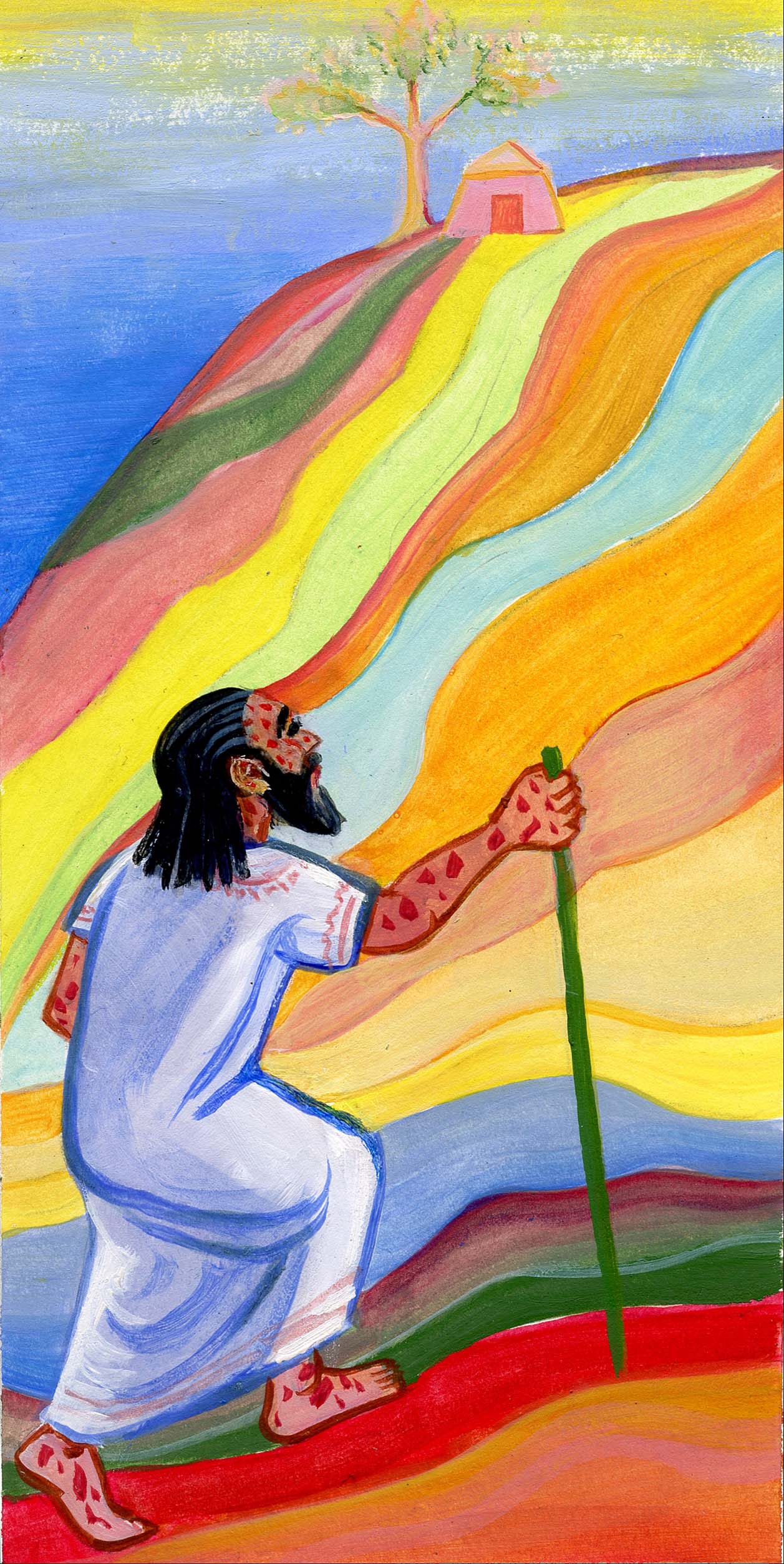 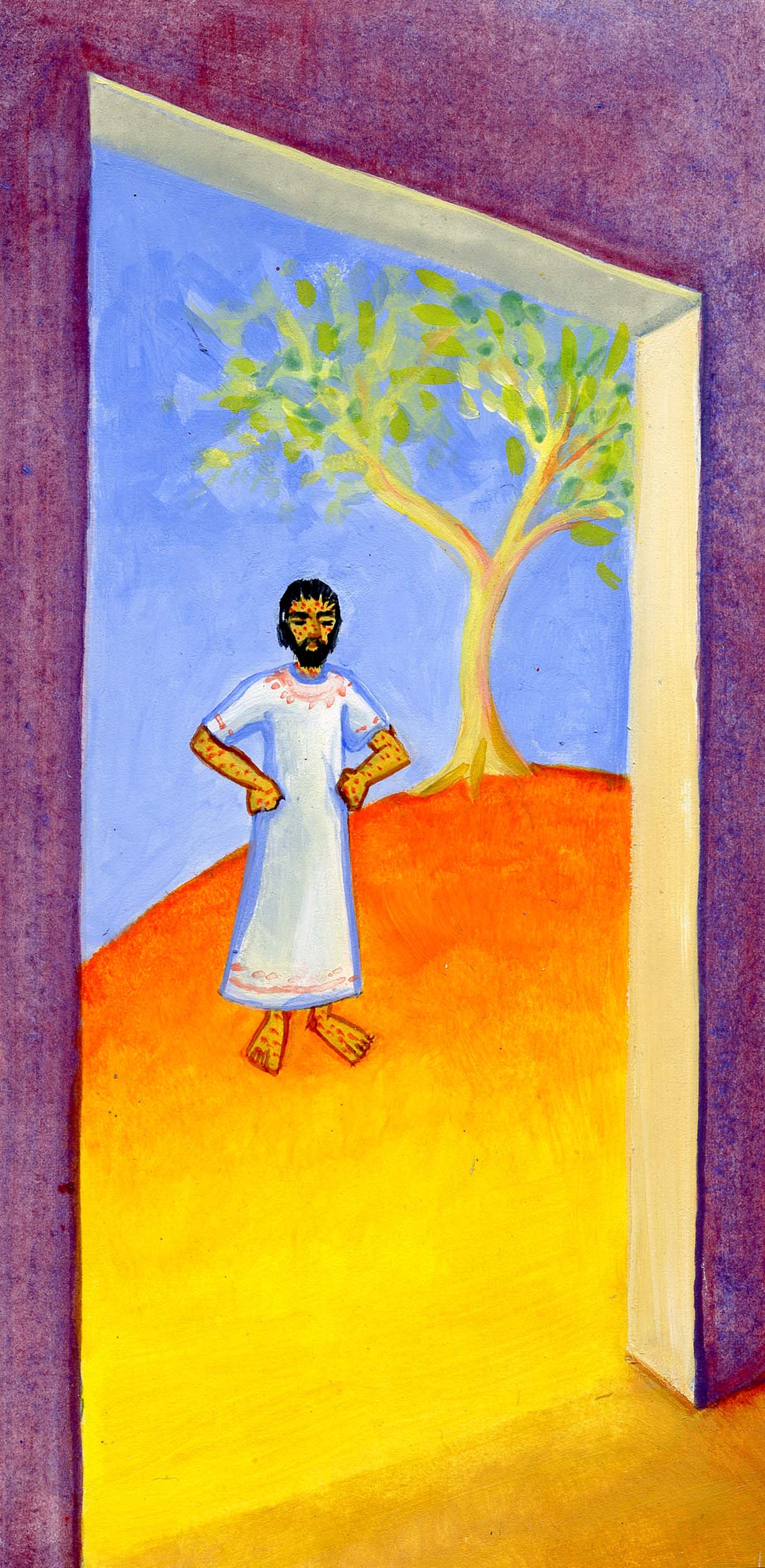 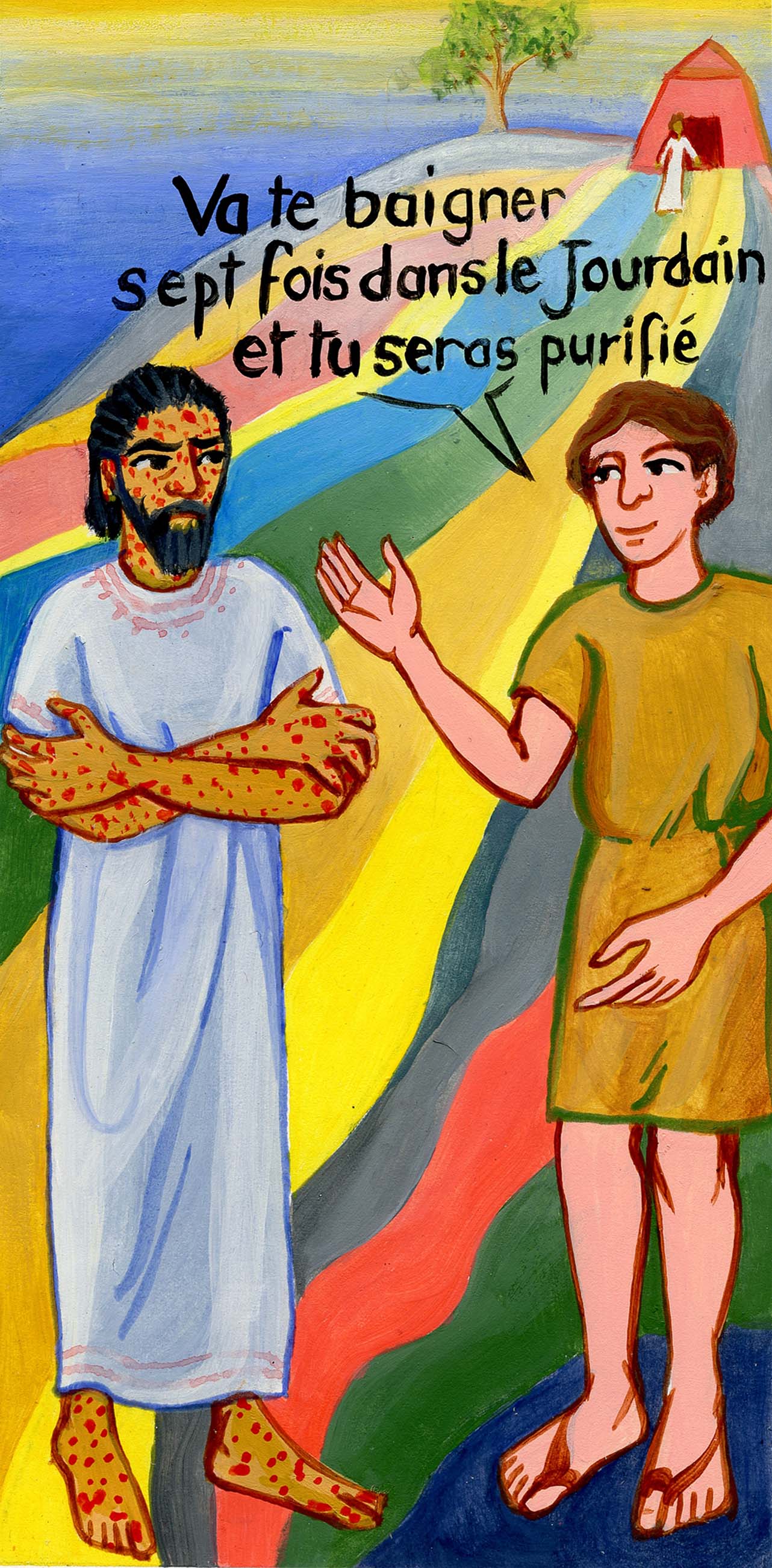 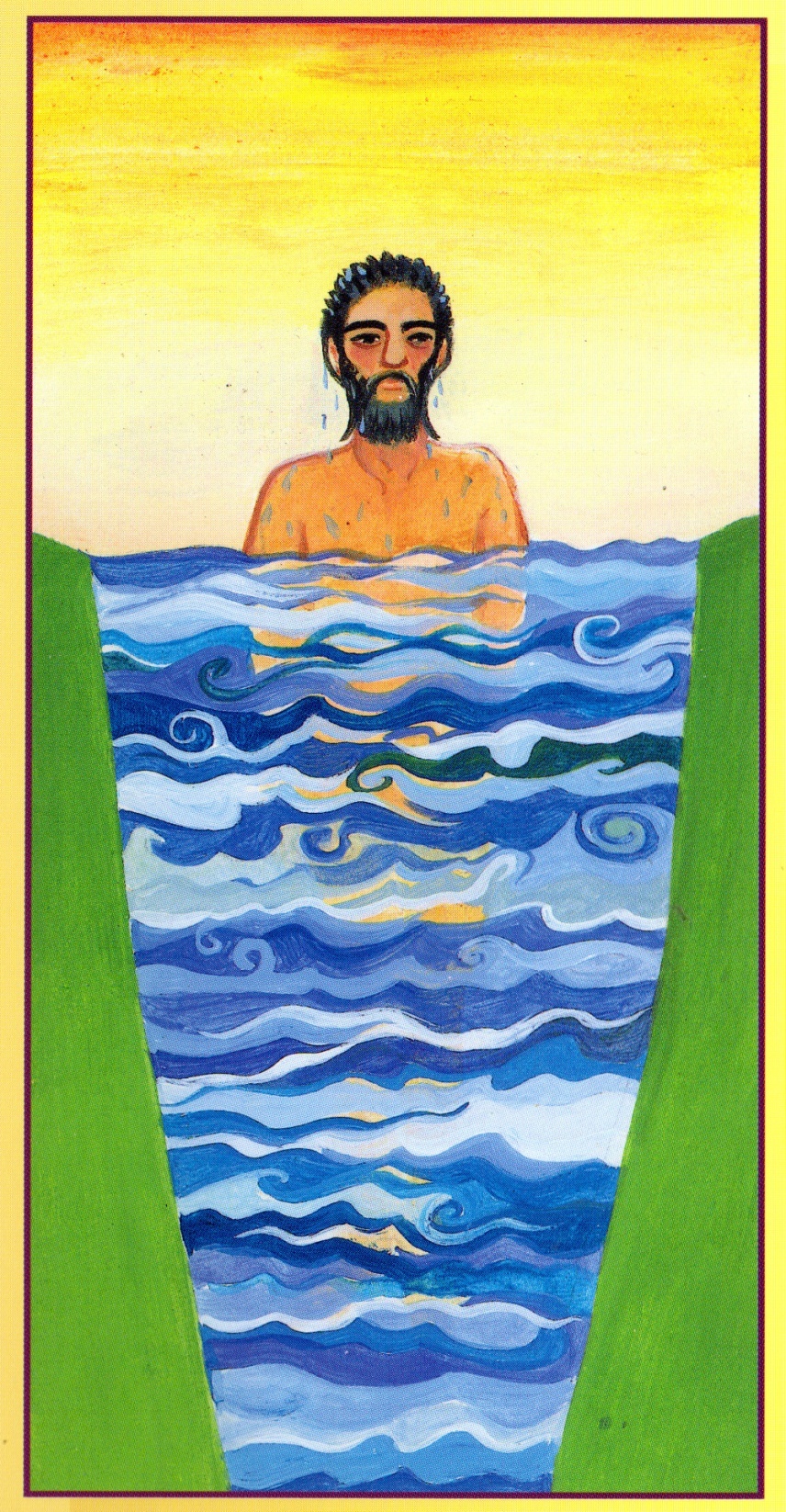 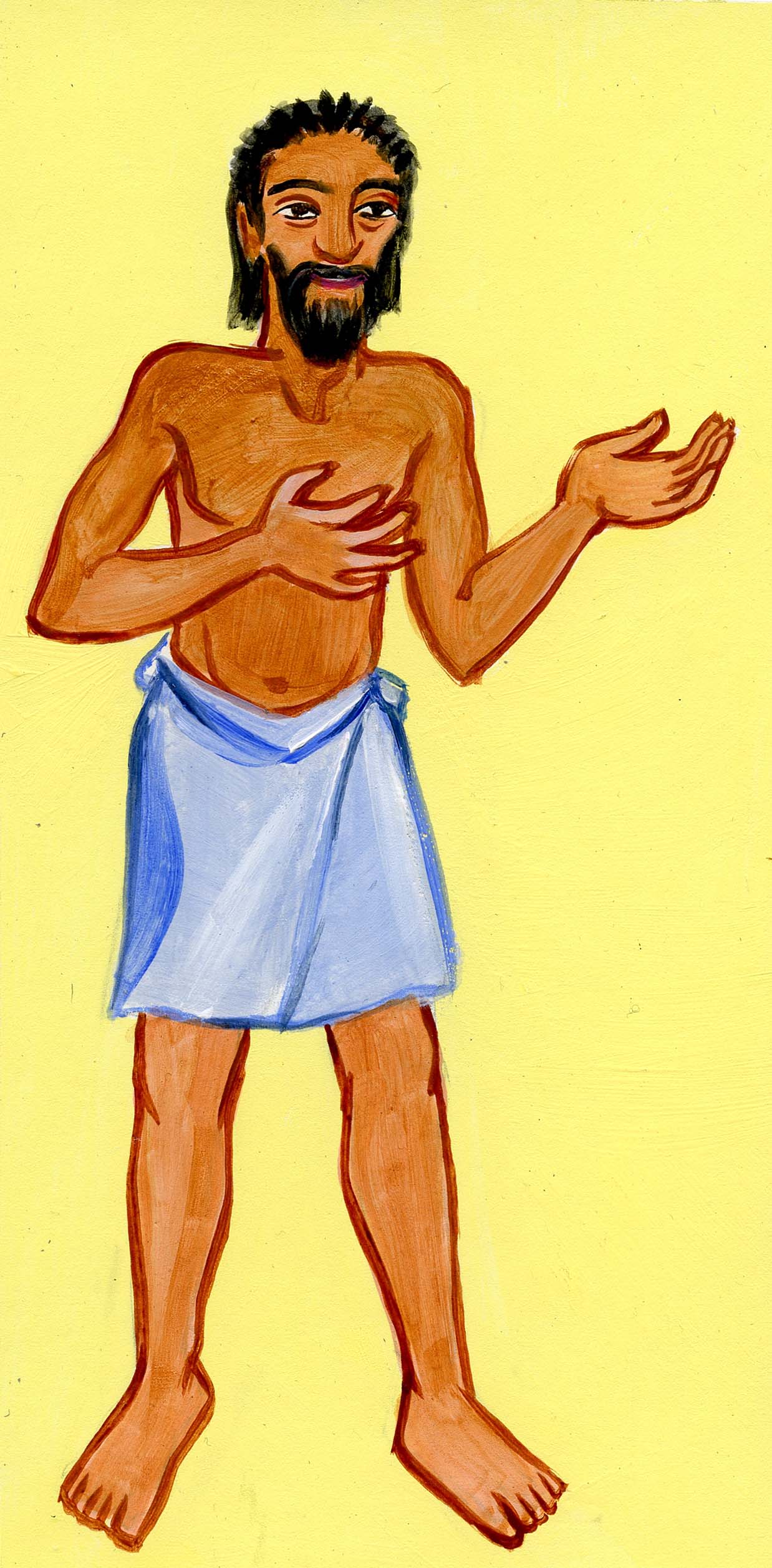 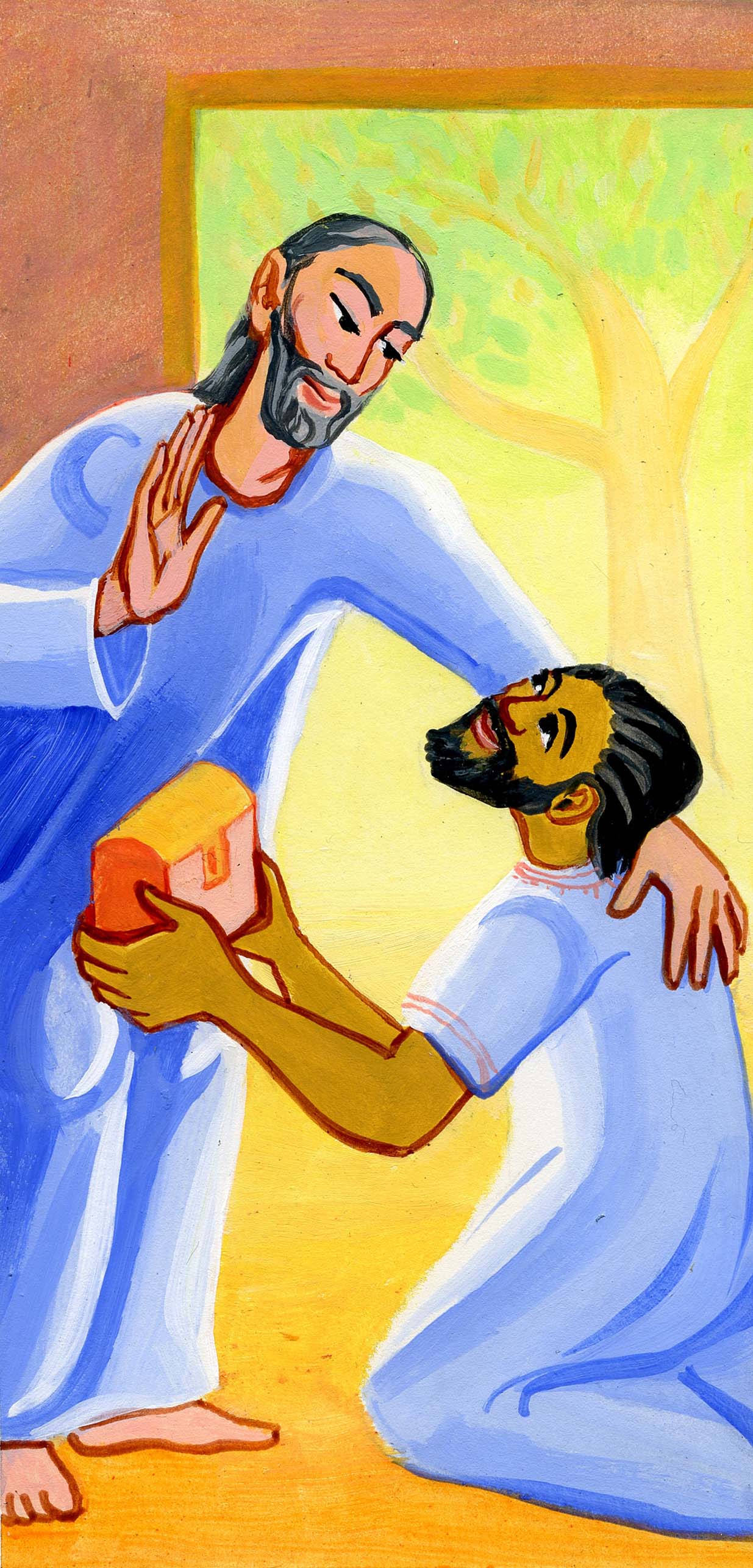 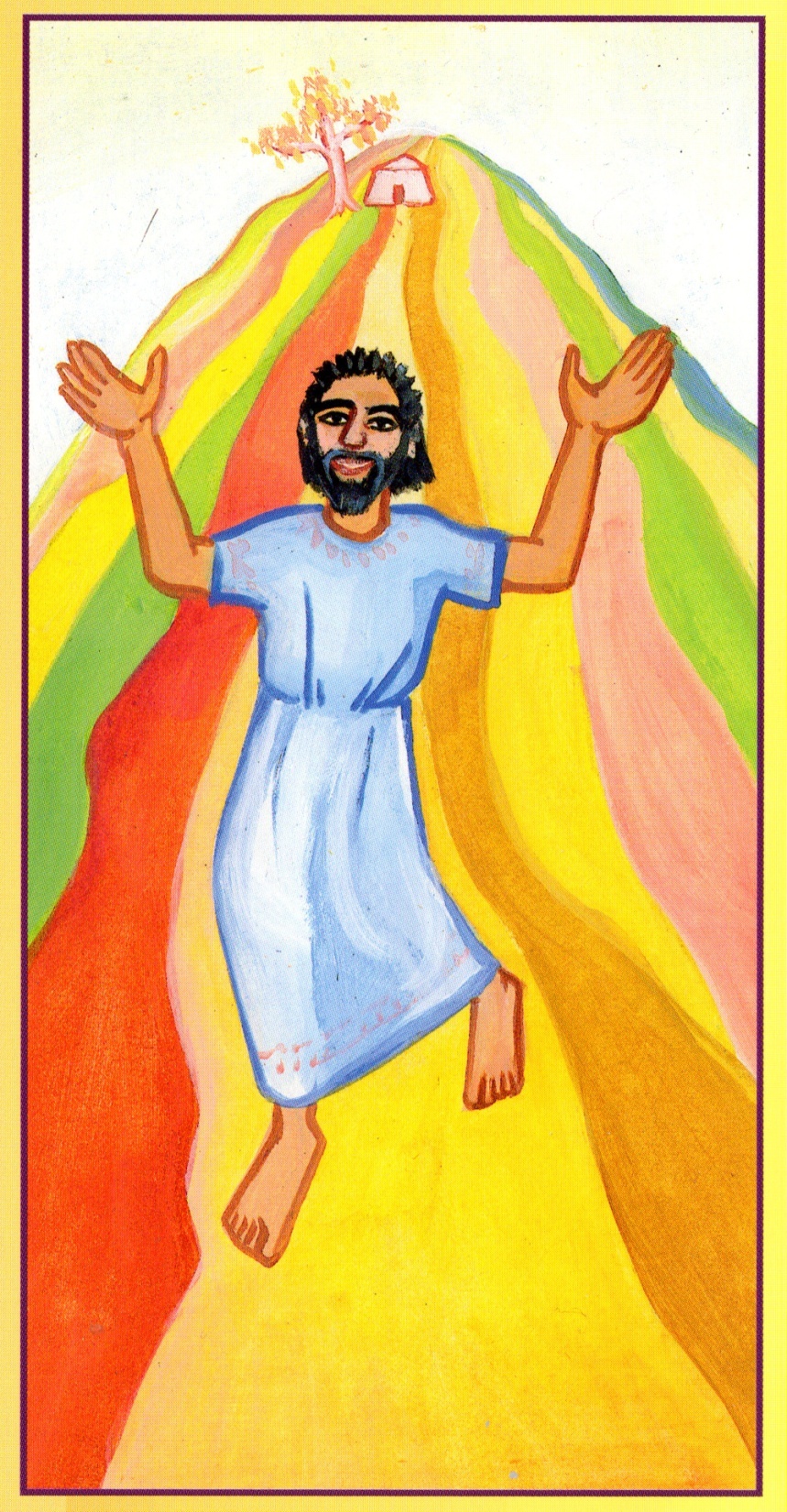 Collection Porte Parole Module Renaître
Réalisation Catéchèse Par la Parole
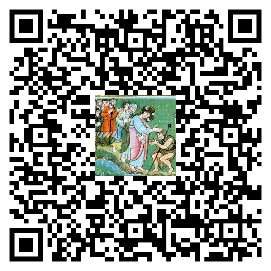 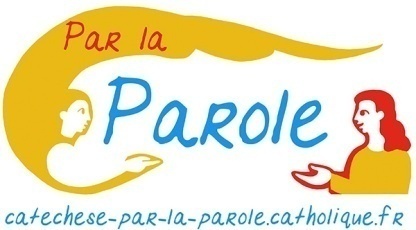 Illustrations Pascale Roze Huré